Introduction to Study Design
Rosie Stanoev, Master’s Student (Clinical Epidemiology)
Basic Principles of Study Design
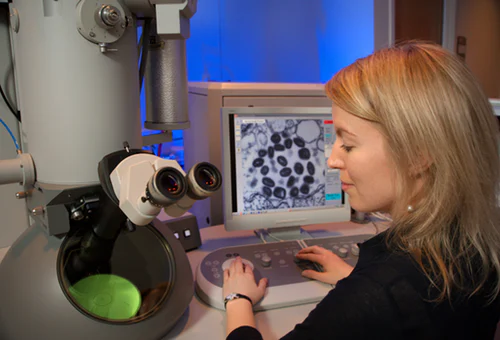 Study design is chosen based on the research question
Calculation of a sample size
Classification of a sample of the population into study groups
Selection of outcome measures
Protocols, definitions, inclusion/exclusion criteria should be established before the study begins
Levels of Evidence (1)
Case Reports and Series
Case Report
A detailed report of the diagnosis, treatment, and follow-up of an individual patient (2)
Often describes a novel or unusual case

Case Series
A group of case reports of patients with a similar treatment or condition (3)
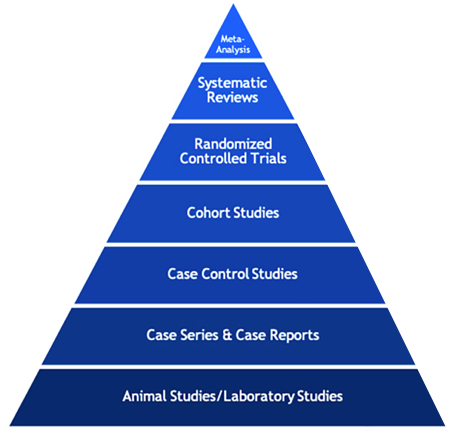 Case Reports and Series
Observational Studies
Researchers examine relationships between exposures and outcomes without attempting to change the outcome (5)
Observational
Case-Control Study
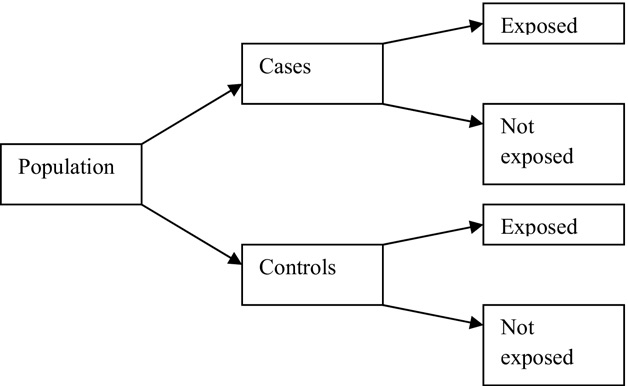 Case: Study participant with the disease or condition of interest (6)

Control: Study participants without the disease or condition of interest (6)
Case-Control Study
Advantages
Can be used to study rare diseases
Can be conducted quickly

Disadvantages
Subject to many biases: temporal, researcher, recall
Case-Control Study
Cohort Study
Participant outcomes are compared based on an exposure to a certain risk factor (9)
Retrospective
Prospective
Time
Time
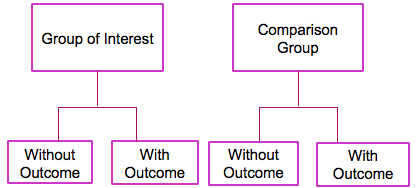 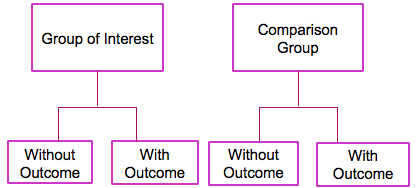 Note: The star indicates start of research
Cohort Study
Advantages
Exposure is measured before outcome
Can study multiple outcomes

Disadvantages
Changes in exposure status may occur
May require long follow-up
Cohort Study
Experimental Studies
Experimental
Researchers test how an intervention of their choice impacts certain participant outcomes
Randomized Controlled Trial
Many types of RCT design: parallel, crossover, factorial
Randomization
Intervention types: therapy, prevention, diagnosis
Four potential levels of blinding: participant, outcome assessor, researcher, allocation of treatment
Randomized Controlled Trial
Factors to Consider
When designing a study, you may want to consider:
Research Question
Research Team
Feasibility
Ethics
Levels of Evidence (1)
References
1. Georgetown University Medical Center. Type of Clinical Question and Study Design [Internet]. 2020. Available from: https://guides.dml.georgetown.edu/ebm/ebmclinicalquestions
2. National Cancer Institute. Case Report [Internet]. National Cancer Institute. 2011 [cited 2020 May 7]. Available from: https://www.cancer.gov/publications/dictionaries/cancer-terms
3. National Cancer Institute. Case Series [Internet]. National Cancer Institute. 2011 [cited 2020 May 7]. Available from: https://www.cancer.gov/publications/dictionaries/cancer-terms
4. Friede RL. Subpial Hemorrhage in Infants. J Neuropathol Exp Neurol. 1972 Jul 1;31(3):548–56. 
5. National Cancer Institute. Observational Study [Internet]. National Cancer Institute. 2011 [cited 2020 May 7]. Available from: https://www.cancer.gov/publications/dictionaries/cancer-terms
6. National Cancer Institute. Case-Control Study [Internet]. National Cancer Institute. 2011 [cited 2020 May 7]. Available from: https://www.cancer.gov/publications/dictionaries/cancer-terms
7. Audigé L, Ayeni O, Bhandari M, Boyle B, Briggs K, Chan K, et al. A Practical Guide to Research: Design, Execution, and Publication. Arthrosc J Arthrosc Relat Surg Off Publ Arthrosc Assoc N Am Int Arthrosc Assoc. 2011 Apr 1;27:S1-112. 
8. Padalko A, Gawaziuk J, Chateau D, Sareen J, Logsetty S. Social Determinants Associated with Pediatric Burn Injury: A Population-Based, Case-Control Study. J Burn Care Res Off Publ Am Burn Assoc. 2020 Apr 18; 
9. National Cancer Institute. Cohort Study [Internet]. National Cancer Institute. 2011 [cited 2020 May 7]. Available from: https://www.cancer.gov/publications/dictionaries/cancer-terms
10. Kessous R, Wainstock T, Sheiner E. Pre-pregnancy obesity and childhood malignancies: A population-based cohort study. Pediatr Blood Cancer. 2020 Jun;67(6):e28269. 
11. Nair B. Clinical Trial Designs. Indian Dermatol Online J. 2019;10(2):193–201. 
12. Miri SF, Javadi M, Lin C-Y, Griffiths MD, Björk M, Pakpour AH. Effectiveness of cognitive-behavioral therapy on nutrition improvement and weight of overweight and obese adolescents: A randomized controlled trial. Diabetes Metab Syndr. 2019 Jun;13(3):2190–7.